Informatics 122Software Design II
Lecture 8
Emily Navarro

Duplication of course material for any commercial purpose without the explicit written permission of the professor is prohibited.
1
Today’s Lecture
Design recovery / reverse engineering
Assignment 4 out
Reverse Engineering
Recreating design abstractions from:
 Code
 Existing design documentation (if available)

Personal experience / general knowledge about problem and application domains
Talking to people
(Biggerstaff, 1989)
[Speaker Notes: Top things: more obvious, main stuff
bottom things: less obvious… intangible knowledge that you and others have]
Design Recovery
We want to understand
What
How
Why
We might need
Formal specifications
Dataflows
Underlying patterns
Informal knowledge
This might be more than just re-creating…
[Speaker Notes: We are casting this wider than reverse engineering… not just what it does, but how it does it and why it does it. 
The key point here is this isn’t just “making UML from code”
Last bullet: we are not just recreating the design they used, we are creating what we need, in this case to work with the code in question]
Why do we have to do this?
Working with others’ code…
Debugging
Maintenance
Modification
Reuse
Working with your own code
You will work with code in the absence of a complete design
[Speaker Notes: Working with your own – take a look at your MakeAGraph code 2 years from now…

Note that this is a surprisingly everyday situation – that the dream of the clean waterfall is rare indeed – some of this is tips for a big formal recovery, but its also just for little coding moments when you don’t understand the code you’re working with – and even with a perfect situation, there’s always questions you have about the code in front of you that the design won’t answer]
Why do we have to do this?
No design
Lost design
Build-and-fixed
Agile methodologies
Design drift
Common!
Incomprehensible design
[Speaker Notes: A design might never have been lost, it might never have been created, it may have ceased to connect to the code, or it may simply be really, really bad

design drift is a lot more common than they might realize; it is actually quite common that people do not go back and update the design when things are changed]
Goals of Design Recovery
Recover lost information
Cope with complexity
Generate alternate views

Detect side effects
Facilitate Reuse
(Chikofsky and Cross, 1990)
[Speaker Notes: First 3: We’re trying to recover yes, but we’re also trying to take something super complex and make it understandable – and to do that we may need other ways of looking at it

Note the latter 2 are broader goals, doing things that the initial document might not have handled, but that are important in most of our design recovery situations
side effects = modifications might have been done haphazardly and caused some performance issues or bugs that have been undetected]
Design Recovery Tips
[Speaker Notes: So that’s the theory of it, what its for, why you need it – here’s some practical advice about how to do it]
Object Orientation
Something of an advantage
Class names, function names
Established relationships (inheritance, members, etc.)

High cohesion helps
A holistic sense of purpose
Finding the Structure
Entities
 Classes
 Methods
 Variables
Relationships
 Inheritance
 Member Objects
 Method calls
[Speaker Notes: These are simple things to look at in the code that will help you understand things]
Approaches
Reverse engineering tools
E.g. Omondo, AmaterasUML, ArgoUML
Running the program
Eclipse’s References and Declarations
Reading documentation
Reading class names
Talking to people
Code reading
[Speaker Notes: Just running the program intermittently can help a lot – this is a real benefit of having running code

Eclipse: you can select something in Eclipse and right click it and select References or Declarations, and it will bring up places where that thing is declared and references in the project – this can help you back-link to the purpose a variable or function serves – very helpful

You can learn a lot from just reading the class/file names, what patterns are used, what sorts of classes you’re using – and it’s a way to see everything at the high level

At the end of the day though its just a matter of looking at the code: important tip: you wont get it all at once, just look it over, figure little questions out first, and you will find it becoming familiar – you just have to put in the time and concentration – this is an act of faith that this exercise is sort of about]
Also, remember
Existing artifacts, but also
 Personal experience
 Knowledge about problem
 Knowledge about the context
 Knowledge about solution
[Speaker Notes: You can build these – what are they trying to solve? What domain is this used in and what does it interact with? What can you learn from running the program? 
The point is, this is a broad, open-ended puzzle, don’t get tooooo focused on the files and code]
A (Small) Example
addAllPixels(Image image){
	for(int i = 0; i < image.getWidth(); i++){
		for(int j = 0; j < image.getHeight(); j++){
			Color c = image.getColor(i, j);
			addPixel(new Pixel(i, j, c));
			addToColumn(i, new Pixel(i, j, c));
			updateColorTotals(c);
}}}
We might be able to guess that:
There was a need for a pixel class
Different instances for
addPixel
addToColumn
Concerned about speed?
Not so much about space
[Speaker Notes: Why did they have a pixel class? What else does that do?

Why do they need things in columns stored separate from a location? This column thing might be some kind of quick-reference space

Which would make us think they’re not worried about wasting the space – but might need speed

This is after all “pixels”, what do we know about priorities in graphical situations? When are columns of pixels needed in graphics rendering?

As we familiarize ourself with the code, we will likely get a sense for what their patterns are in the design and its implementation – and these signals to us about hidden, underlying rationale will become more clear 

Here we see some little hypotheses we can build up, to test them we will go explore these related classes – and we also have some little hints that will help us when we encounter the other classes – just a matter of building it up, little by little]
Assignment 4 – Design Recovery
Suggestions for Group Work
Everyone start by taking their own look at the whole system
Multiple perspectives will be very useful

Work out the high level architecture
Understand program flows
Look out for subtle details
Suggestions for Group Work in General
Chat TODAY about where everyone’s strengths lie
Divide work accordingly
Communicate daily
Use version control
Let me know as early as possible if there are any problems
Further tips
There are user manuals included with the SimSE download (in the “docs” folder), and SimSE papers on my Website; feel free to consult them
Use representations of classes to organize
Rote completeness is not the answer; will need to be elegant
Detailed Checkout Instructions
Two steps:
Install Subclipse plug-in for Eclipse
Check out the SimSE patterns repository

Note: This assumes you’re using Eclipse and are otherwise comfortable with it.
Detailed Checkout Instructions
In Eclipse, go to Help -> Install New Software
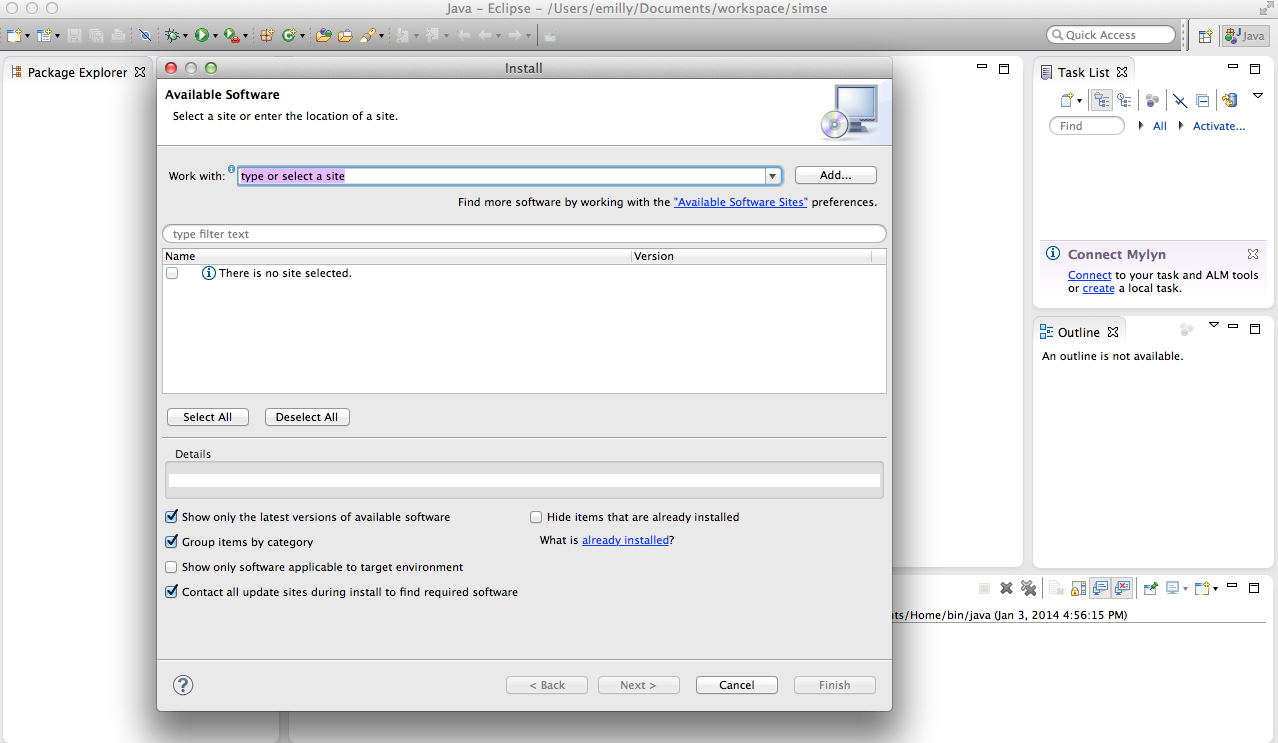 20
Detailed Checkout Instructions
Click “Add Site”; enter name “Subclipse”; enter location http://subclipse.tigris.org/update_1.10.x
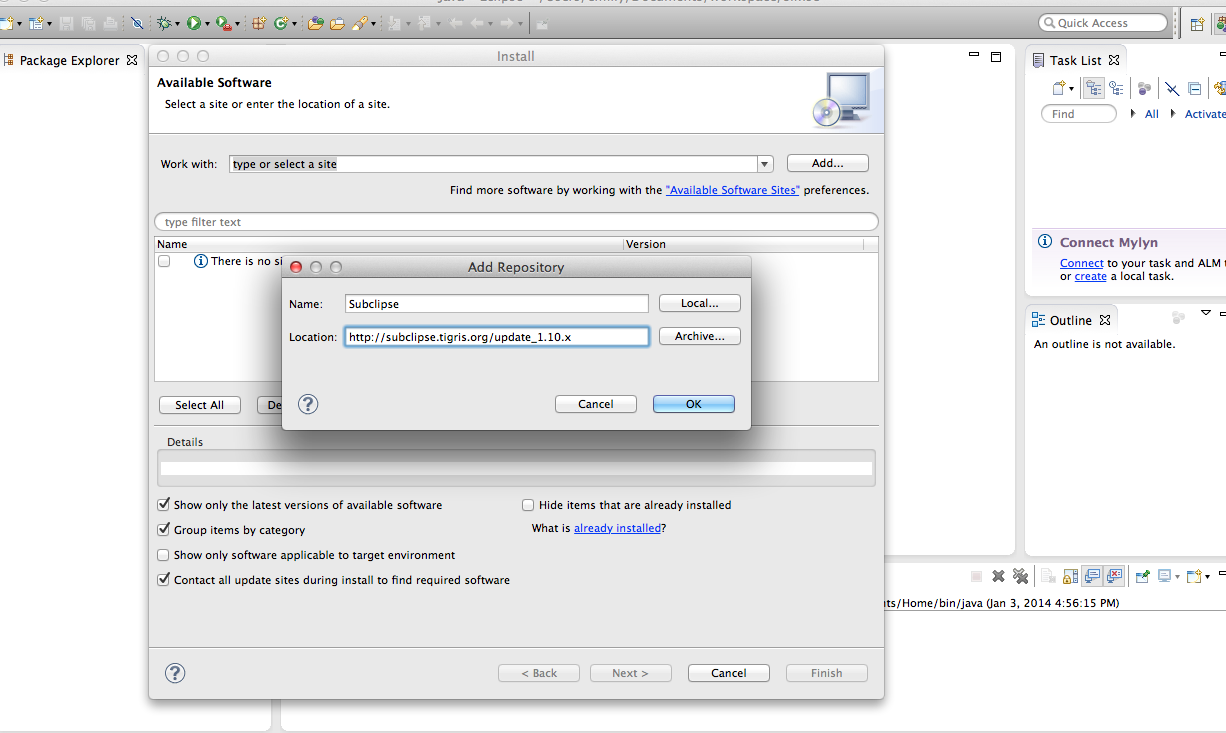 21
Detailed Checkout Instructions
Hit “OK”; Check the Subclipse main box (also check the SVNKit main box for Mac); Hit “Next”
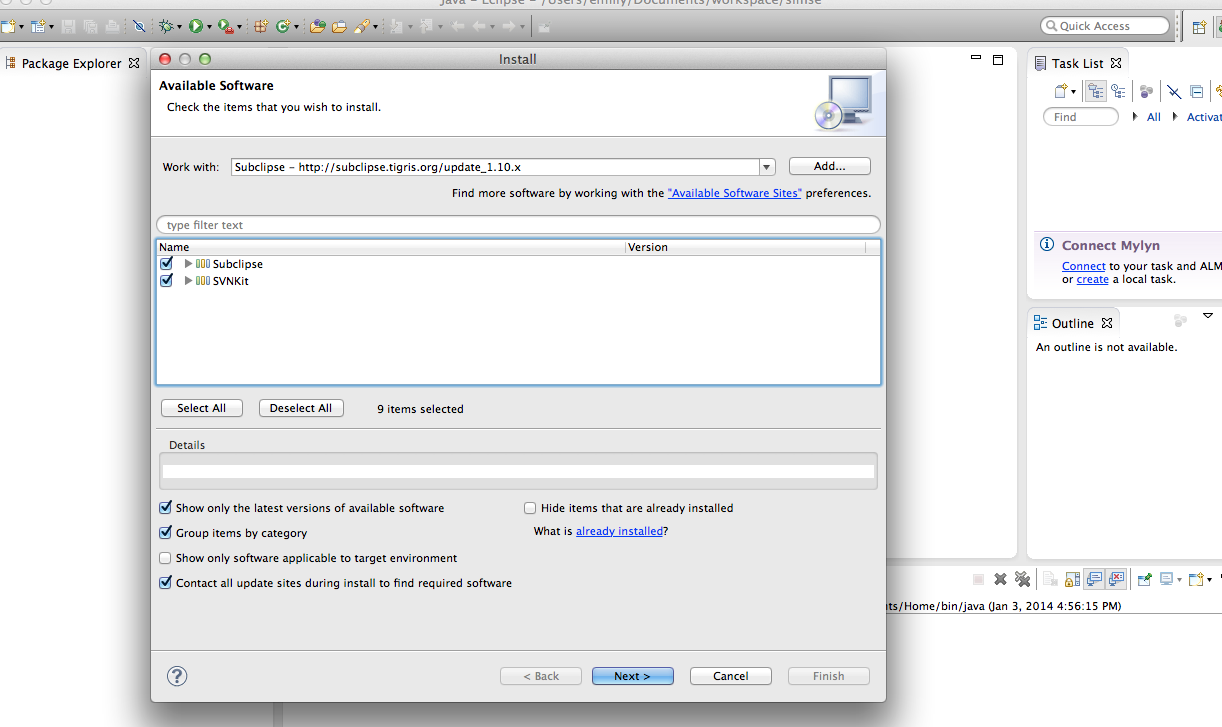 22
Detailed Checkout Instructions
Agree to all licenses; let the libraries download; click “OK” at this dialogue box
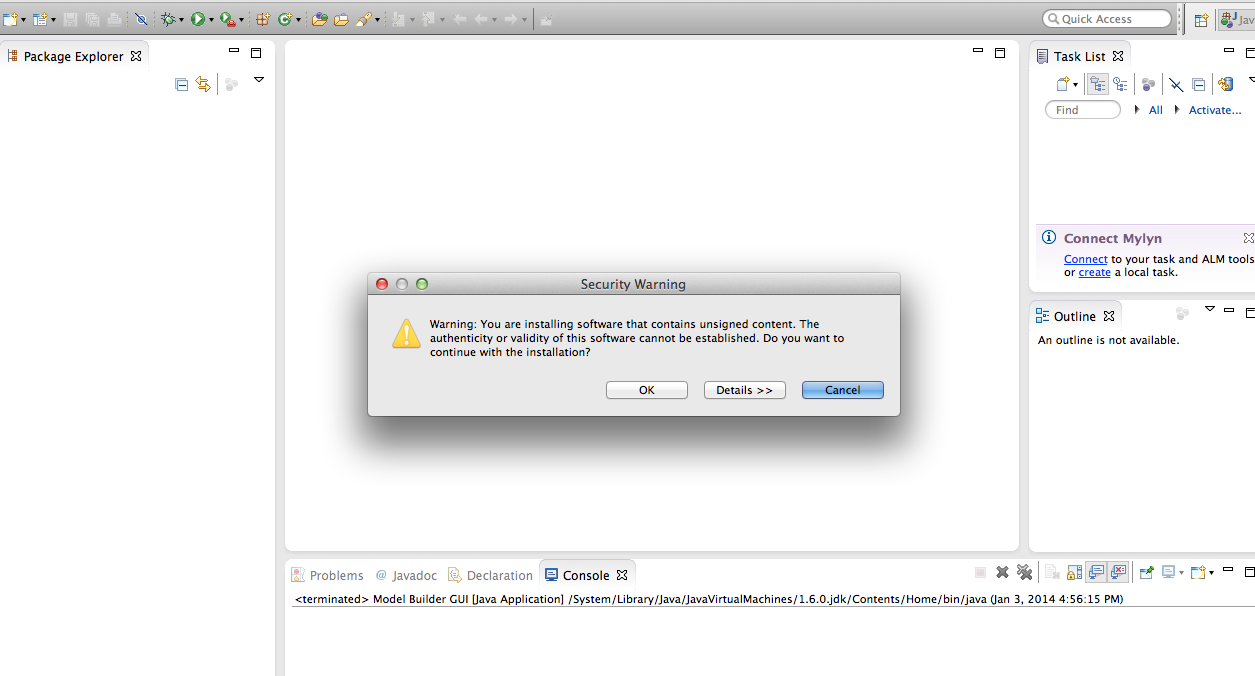 23
Detailed Checkout Instructions
Make a new Project (NOT Java Project) and choose this:
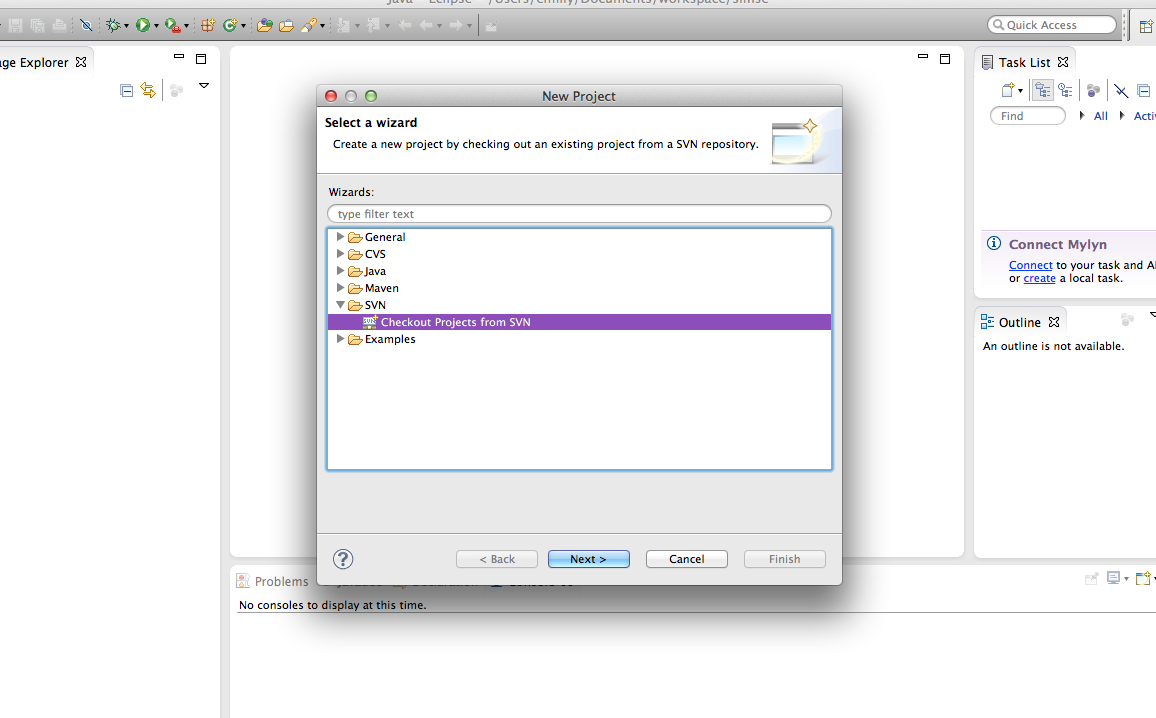 24
Detailed Checkout Instructions
Make a new repository location
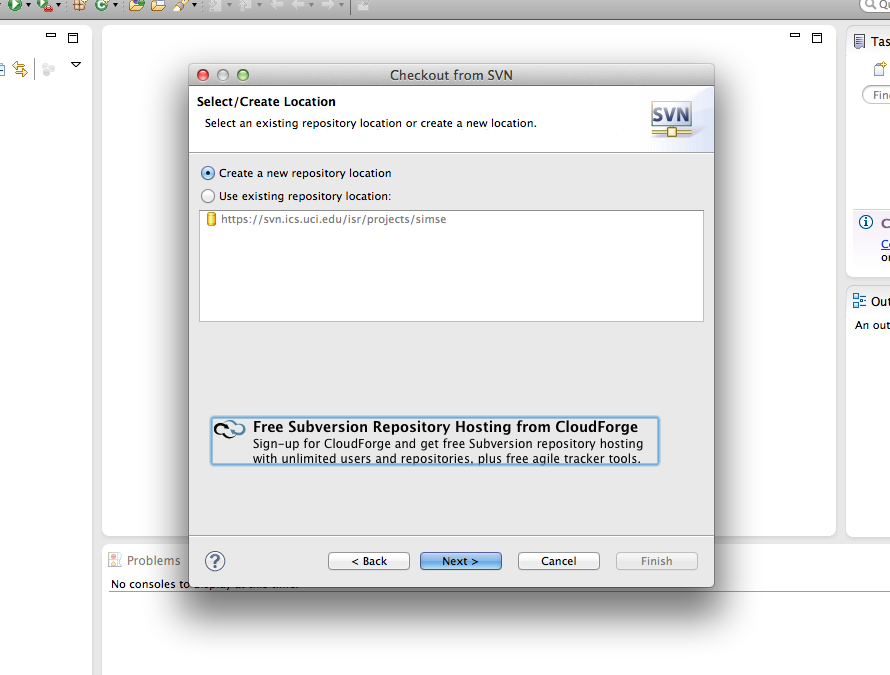 Detailed Checkout Instructions
Enter “https://svn.ics.uci.edu/isr/projects/simsepatterns/” and hit “Next”
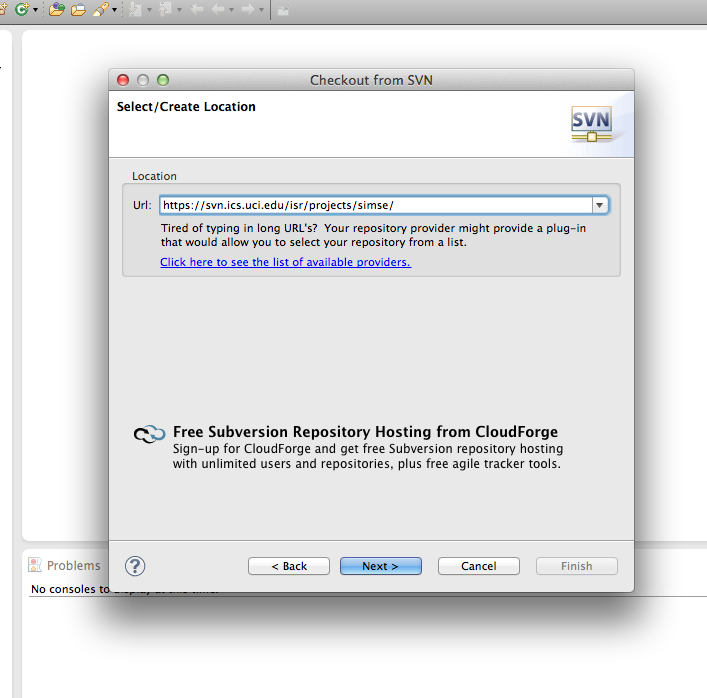 Detailed Checkout Instructions
Select the “simsepatterns” folder and click “Next” (NOT “Finish”)
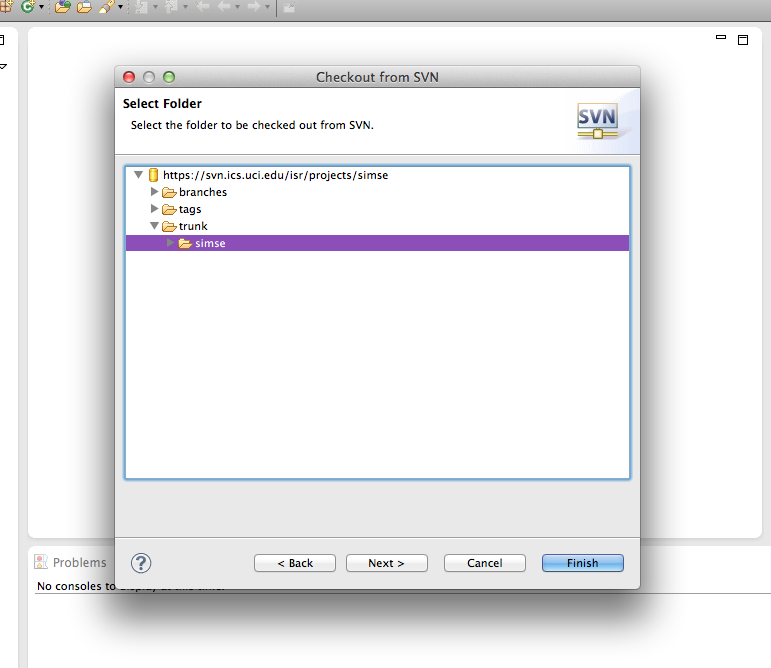 Detailed Checkout Instructions
Check it out in the workspace; give it a name; click “Finish”
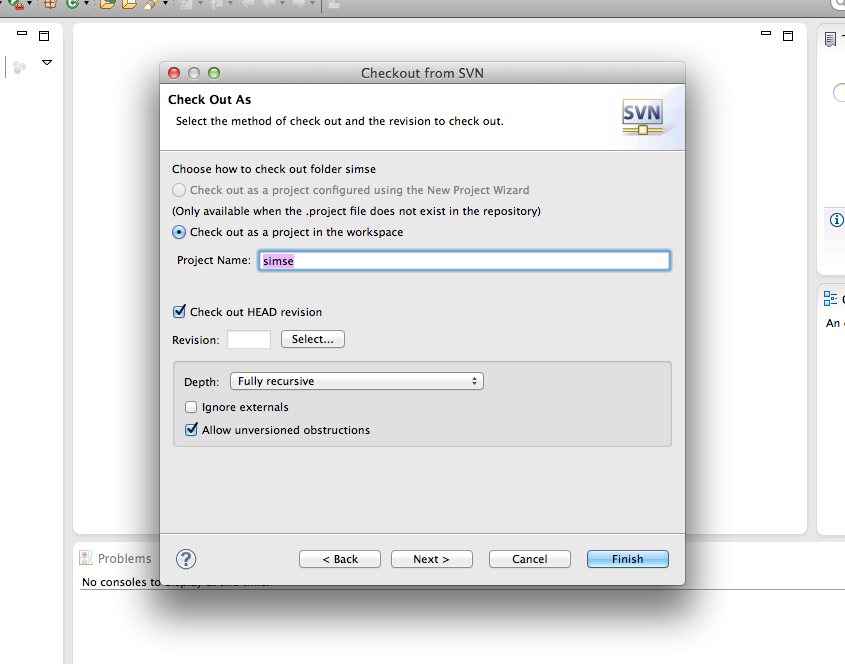 Tips
If you are prompted for a username and password, use:
username: informatics122
password: simse2014
If you receive any SSL certificate errors, you can safely ignore them
Check out the docs folder included with the download for helpful manuals about how to use SimSE and its tools
Also see papers on my Website, SimSE Website as mentioned earlier
Team Assignments
Team 1
Erick Kusnadi
Gabriel Blanco
Jason Heckard
Marwan Nazadna
Joseph Lee

Team 2
Anh Nguyen
Luke Fiji
Lamar West
Yang Jiao
Patrick Pan

Team 3
David Lepe
Jason Chiu
Mudassir Mayet
Faraz Ahmad
Anni Liu
Team 4
Alexis Hoshino
Phuong Ho
Tristan Biles
Cheng Zhao
Nathaniel Woo

Team 5
Daniel Yang
Evelyn Luu
Enrique Sandoval
Christian Hernandez
Heath Sias